Roll your own compiler
Easy IR generation

Kai Nacke
3 February 2019
LLVM dev room @ FOSDEM‘19
[Speaker Notes: Hello! I am Kai.]
What are the obstacles of IR generation?
03.02.2018
Roll your own compiler | Kai Nacke
2
Modula-2
First implementation in 1979 for the PDP-11
Complete language
Carefully designed syntax
Module concept
Low-level facilities and procedure types
Large code base available
The Lilith operating system
The GMD compiler toolbox (“cocktail”)
Later standardized as ISO 10514
(* Taken from PIM4, page 25. *)
MODULE gcdlcm;
FROM InOut IMPORT ReadInt, WriteLn,
                  WriteString, WriteInt;
VAR x, y, u, v: INTEGER;
BEGIN
  WriteString("x = "); ReadInt(x); WriteLn;
  WriteString("y = "); ReadInt(y);
  u := x; v := y;
  WHILE x # y DO
    IF x > y THEN
      x := x - y; u := u + v
    ELSE
      y := y - x; v := v + u
    END
  END;
  WriteInt(x, 6); WriteInt((u+v) DIV 2, 6); WriteLn
END gcdlcm.
03.02.2018
Roll your own compiler | Kai Nacke
3
m2lang – The LLVM-based Modula-2 compiler
ANTLR
Semantic
Codegen
.m2
Source
AST
DecoratedAST
LLVM IR
Modula-2 grammar provided by ANTLR
Semantic phase and IR generation hand-coded
Semantic phase uses hand-coded AST
Goal: replace ANTLR with RD-parser
Source will be published here: https://github.com/redstar/m2lang
03.02.2018
Roll your own compiler | Kai Nacke
4
Basic blocks
IR instructions go into a basic block
A basic block is a single entry single exit section of code
Entry is with first instruction, usually marked with a label
Ends with a terminating instruction, e.g. conditionally/unconditionally branch, return



Optimization is usually applied to basic blocks
All basic blocks of a function form a control flow graph (CFG)
if:
  %6 = load i32, i32* %3, align 4
  %7 = load i32, i32* %4, align 4
  %8 = icmp ne i32 %6, %7
  br i1 %8, label %then, label %else
03.02.2018
Roll your own compiler | Kai Nacke
5
The naive approach to IR generation
Define a visitor holding pointer to current basic block
Traverse the AST and generate IR
Create a new basic block if needed
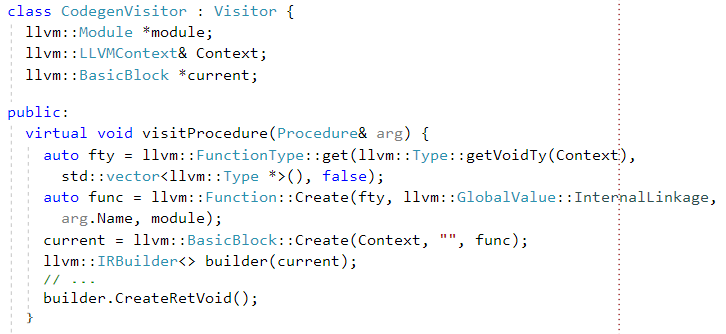 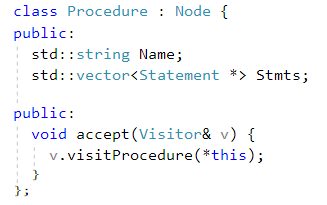 03.02.2018
Roll your own compiler | Kai Nacke
6
The trouble with naive approach
Naive approach works well with simple arithmetic
Now consider nested IF-THEN-ELSE-END structures
Current block can be empty (“END”)
Generates blocks with branch instruction only
IF a > 0 THEN
  IF b > c THEN
    (* ... *)
  ELSE
    (* ... *)
  END
ELSE
    (* ... *)
END
; …
 br label %end4


; …

end4:
  br label %end5

;…

end5:
03.02.2018
Roll your own compiler | Kai Nacke
7
The gap between AST and LLVM IR
The AST is more closely to the textual representation
The basic blocks form a control flow graph
Generation of „branch only“ basic blocks is result of this mismatch
AST
CFG of basic blocks
03.02.2018
Roll your own compiler | Kai Nacke
8
How to resolve
Do not care – let LLVM optimize it away
Simple 

Induce the CFG on the AST
Just adds a pointer to the AST („next basic block“)
Can be constructed very fast with recursive visitor

Explicitly construct the CFG
Costly if only done for construction of IR
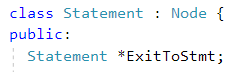 03.02.2018
Roll your own compiler | Kai Nacke
9
Transform AST into high-level CFG
Goal is to transform the AST into a representation closer to a CFG
Lower high-level constructs in low-level constructs
Replace FOR, WHILE, REPEAT with LOOP/EXIT
Replace AND/OR with nested IF
Introduce GOTO
Lowering every implicit jump into a GOTO creates a CFG
Think how to preserve debug metadata!
You now have created your own IR!
WHILE a > b DO
   (* Stmts *)
END
LOOP
  IF a > b THEN
    EXIT
  END;
  (* Stmts *)
END
03.02.2018
Roll your own compiler | Kai Nacke
10
When is another IR needed?
Creating another IR can be helpful
Elaborate type checking
Scope checking
Generating synthetic code (e.g. cleanup handlers)

Do only when needed
Modula-2 seems to be simple enough to go without new IR

Be careful
Do not replicate LLVM functionality at a higher level
Consider adding a new LLVM pass instead
03.02.2018
Roll your own compiler | Kai Nacke
11
Thank you!
03.02.2018
Roll your own compiler | Kai Nacke
12